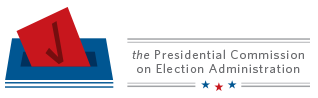 A Review of the Research and Proceedings of the Presidential Commission on Election Administration

Nathaniel PersilySenior Research Director
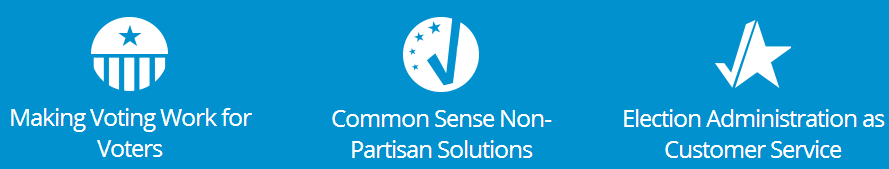 1
Review of the Goals Identified in the Executive Order
Promote the efficient administration of elections:
To ensure that eligible voters have the opportunity to cast their ballots without undue delay

To improve the experience of voters facing other obstacles in casting their ballots, such as members of the military, overseas voters, voters with disabilities, and voters with limited English proficiency.
2
How the Commission went about its work
Public Meetings and Hearings
Meetings with groups and organizations of election officials
Submission of testimony and other material through website: www.supportthevoter.gov
Subcommittee
3
Public Hearings
Initial Public Meeting – Washington, DC, June 21
Four public hearings
Miami, FL, June 28
Denver, CO, Aug. 8
Philadelphia, PA, Sept. 4
Cincinnati, OH, Sept. 19-20
Format
Election Officials
Academics and other Experts
General Public
4
Meetings with groups and organizations of election officials
Election organizations: IACREOT, NASS, NASED, FOCE, NCSL, Election Center, EAC

Other groups:
The Heritage Foundation, the Brookings Institution, the Lawyers Committee for Civil Rights, the Bipartisan Policy Center, the Republican National Lawyers Association, the PEW Voter Information Project, Alaska Federation of Natives, the Asian-American Legal Defense and Education Fund, LatinoJustice-PRLDEF, the Military Voter Protection Project, FVAP, Overseas Vote Foundation, the Brennan Center, the National Council on Disability, and the U.S. Postal Service
Meetings discussed on public meeting conference call on November 14.
5
Assistance of Academics
Leadership:
Charles Stewart, Daron Shaw, Steve Ansolabehere.
About a dozen who presented research to commission
Conducted nationwide survey of local election officials
6
Specified Factors that Affect the Achievement of the Goals of the EO
Promote the efficient administration of elections:
To ensure that eligible voters have the opportunity to cast their ballots without undue delay
Management of polling place, poll workers and voter rolls
Voting machine capacity and technology
Ballot simplicity and voter education
Provisional ballots
To improve the experience of voters facing other obstacles in casting their ballots
Members of the military
Overseas voters
Voters with disabilities
Voters with limited English proficiency
Absentee voters
Victims of natural disasters or emergencies
7
Threshold Challenges for Commission’s Report and Recommendations
Scope of the Charge 
“One size does not fit all”
Resources
Data Vacuum
Macro v. micro recommendations – e.g., reforms of voter registration v. ballot font size
Gaps in enforcement of existing laws: NVRA, ADA, HAVA, VRA (section 203), UOCAVA, MOVE 
Wealth of material already out there
EAC – reports and quick start guides 
Election Center – 2000 and 2004 Best Practices Reports
NASS/NASED – e.g, task force report on natural disasters
AIGA on ballot design
8
Election Day Lines
Standard: How long is long? : 1 hour?  Half hour? No standard?
Factors that affect line length
Poor planning
Polling places, staff, machines
Resource misallocation
Voter’s preparation
Ballot length and complexity
9
New challenges
Technology – 
Potentially widespread, simultaneous failure of HAVA-purchased machines
Market breakdown
Standards/Certification breakdown
Dissatisfaction from both vendors and clients

Problem of Facilities
Scarcity and Accessibility
School Security Concerns 

Mail
Importance for increasing use of vote-by-mail
Reduction in service
Uniformity of postal service policy
10
Management of Voter Rolls
Problem: 
Registration lists cannot keep up with mobility of American population
Millions of registrations out of date
Lack of integration of DMV and voter registration databases
Cost of maintaining voter rolls
11
Challenges faced by particular groups
Military and Overseas voters
Voters with disabilities
Voters with limited English proficiency
Absentee voters
Victims of natural disasters or emergencies
12
Military and Overseas
Problem
Improvement since MOVE
But also confusion:
States vary: how long a ballot application through the Federal Postcard Application (FPCA) remains in effect
Whether a Federal Write-in Absentee ballot (FWAB) also counts as a voter registration application
State Websites inadequate
IVAOs inadequate
Fear by military officials about getting involved in politics
13
Voters with disabilities
Problem
Increase in size of population with accessibility needs
Inaccessible polling places
Untrained poll workers
Technology with accessibility not “baked-in”
Bans on voting for those with cognitive disabilities
Need for training
Usability testing
14
Limited English Proficiency Voters
Problem
Lack of enforcement of Section 203 of VRA
Shortage of bilingual poll workers
Confusing ballots
Longer voting times/lines
Unwritten languages
15
Absentee Ballots
Problem
Lost votes at multiple stages of process
Mail problems
Increase in provisionals due to permanent absentee voters voting in polling place
Greater opportunity for fraud
16
Victims of Natural Disasters
Problem
Lack of statutory guidance as to when elections can be rescheduled and who is in charge on Election Day in the event of a disaster
Lack of planning
Lack of process to protect voting rights of first responders
17
Survey Results
18